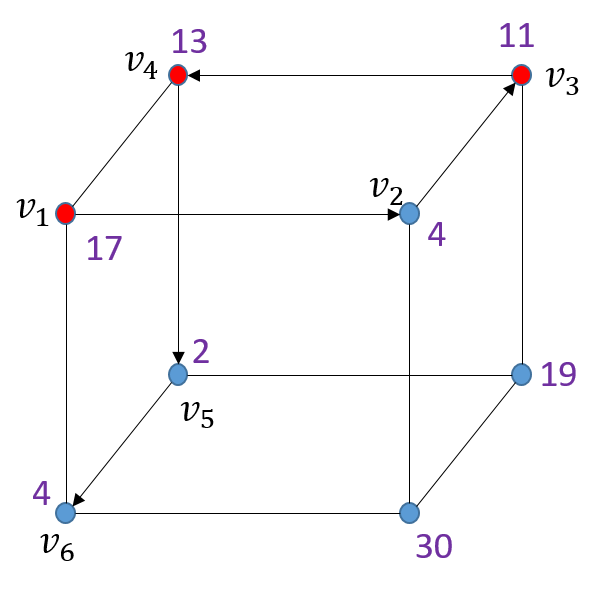 Robust Sensitivity
Shachar Lovett (UCSD)

Joint work with Avishay Tal (IAS) and Jiapeng Zhang (UCSD)
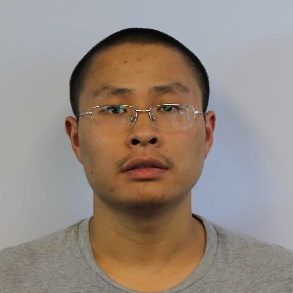 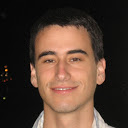 Overview
Sensitivity conjecture
Robust sensitivity conjecture / theorem
Proof: combinatorics in the hypercube
Conclusions and open problems
The sensitivity conjecture
Sensitivity conjecture
There has been much work in the last 20 years classifying properties of Boolean functions

It is now known that many properties are equivalent, up to polynomial factors. For example: degree, approximate degree, certificate size, block sensitivity, decision tree complexity…

One property stands out: sensitivity

Sensitivity conjecture: sensitivity is also equivalent to all the rest
Sensitivity: definition
Sensitivity: example
2
3
2
3
1
0
0
1
Sensitivity conjecture
Sensitivity conjecture
Another viewpoint: how can we construct functions with maximal sensitivity S?

Example 1: function depends only on first S inputs

Example 2: same, but adaptively (i.e. a decision tree of depth S)

Sensitivity conjecture: this is it
Sensitivity conjecture: Graph theory
Sensitivity conjecture: Fourier analysis
Robust sensitivity conjecture
Relaxed versions
Approximation by polynomials
Assume f has bounded max sensitivity

Sensitivity conjecture: f can be computed by a low degree polynomial

[GSTW]: f can be approximated by a low degree polynomial

Can equivalently be viewed as fast decay of Fourier coefficients of f
Approximation by polynomials
Fourier distribution
Sensitivity distribution
Robust sensitivity conjecture
Robust sensitivity conjecture
Side note 1: Approximate Gotsman-Linial
Side note 2:Reverse inequality
Side note 2:Reverse inequality
Proof of main theorem
Proof: high level
Step 1: Fourier moments and max-degree restrictions
Boolean function restrictions
Fourier moments and max-degree restrictions
Fourier moments and max-degree restrictions
Fourier moments and max-degree restrictions
Conclusion: can forget all about Fourier moments 

Instead, bound # of d-dimensional maximal degree restrictions

Goal: identify combinatorial properties of maximal degree functions, then relate them to sensitivity
Step 2: Max degree restrictions
Max degree functions
Sensitive paths [GSTW]
Sensitive paths: example
Sensitive paths
Sensitive paths
Sensitive paths
Sensitive paths: example
Paths in max degree functions
Paths in max degree functions
Beyond maximal sensitivity
Why first maximal paths help
Improved corollary
Step 3: Finding first maximal sensitive paths
Decoupling f and g
Decoupling f and g
First maximal sensitive paths: example
11
13
4
17
20
19
4
30
First maximal sensitive paths: example
11
13
4
17
20
19
Sensitive node
4
30
Our main combinatorial lemma
Simpler combinatorial lemma
Simpler combinatorial lemma
Extending P’ to v may require d-1 edges

In total we need 
(d-1)+(d-2)+…+1=O(d2) edges
Reducing the length of the path
Reducing the length of the path to O(d) is unfortunately much more complex (and possibly more interesting)

Is uses various notions of maximal sub-structures in maximal degree functions, some from [GSTW] and some new. Just to through out a few buzzwords:
Sensitive trees
Sensitive orchards
Sensitive chains
Sensitive covers
Sensitive reversible chains
…
Reducing the length of the path
Reducing the length of the path to O(d) is unfortunately much more complex (and possibly more interesting)

Is uses various notions of maximal sub-structures in maximal degree functions, some from [GSTW] and some new. Just to through out a few buzzwords:
Sensitive trees
Sensitive orchards
Sensitive chains
Sensitive covers
Sensitive reversible chains
…
A combinatorial conjecture which implies tight bounds
Related combinatorial conjectures
Conclusion
Theorem: If most nodes in a Boolean function have low sensitivity, then most of its Fourier mass is supported on coefficients with low hamming weight 

Proof: combinatorics in the Boolean hypercube
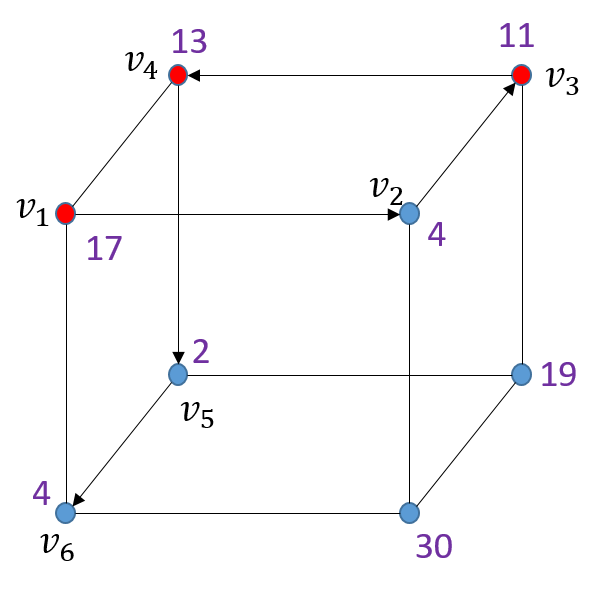 Open problems
Thank you!
More proofs
Approximate Gotsman Linial
Approximate Gotsman-Linial
Approximate Gotsman-Linial
Reverse inequality
Reverse inequality
Reverse inequality
Reverse inequality